A VÁLLALATI VÁLSÁGKEZELÉSI ÉS -ELKERÜLÉSI MEGOLDÁSOK TANÁCSADÓK SZÁMÁRA
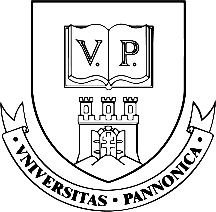 Előadó         
MAGYARI Katinka EMBA
Magyari-Audit Kft.

   Szerzőtársak

                                     



VARGA Zsuzsanna EMBA  Dr. habil KATITS Etelka PhD    JÁMBOR Balázs MSc     Dr. SZALKA Éva PhD
   Interstuhl Büromöbel               Pannon Egyetem               Pannon Egyetem            Széchenyi István
                GmbH                                                                                                                        Egyetem
XI. NEMZETKÖZI TANÁCSDAÓI KONFERENCIA
Válságkezelés-válságmenedzselés a nehéz gazdasági helyzetben szekció
2023. november 8.
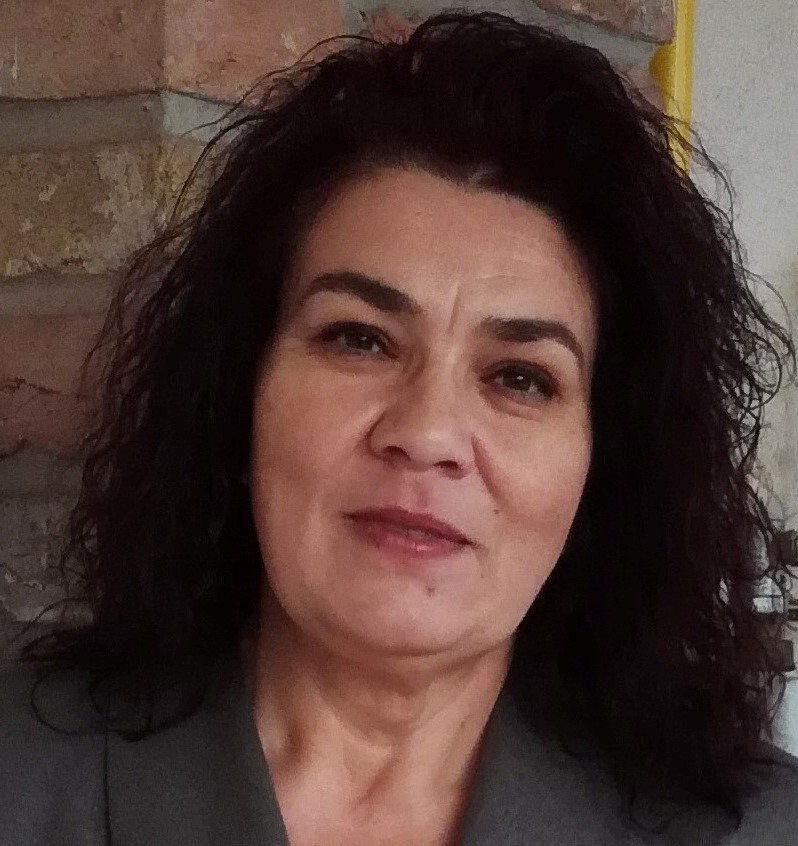 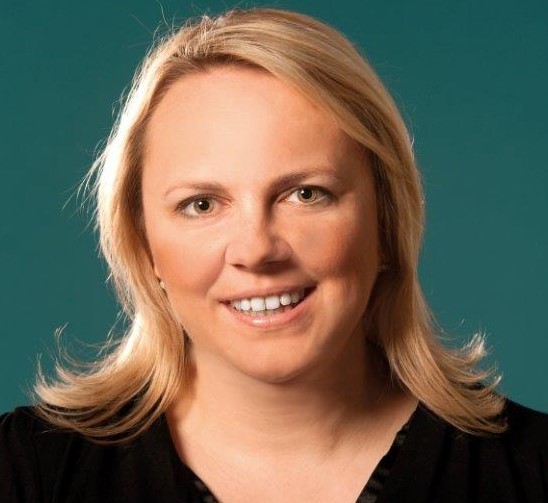 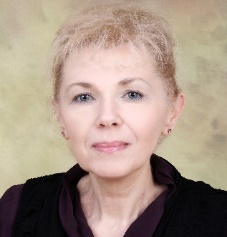 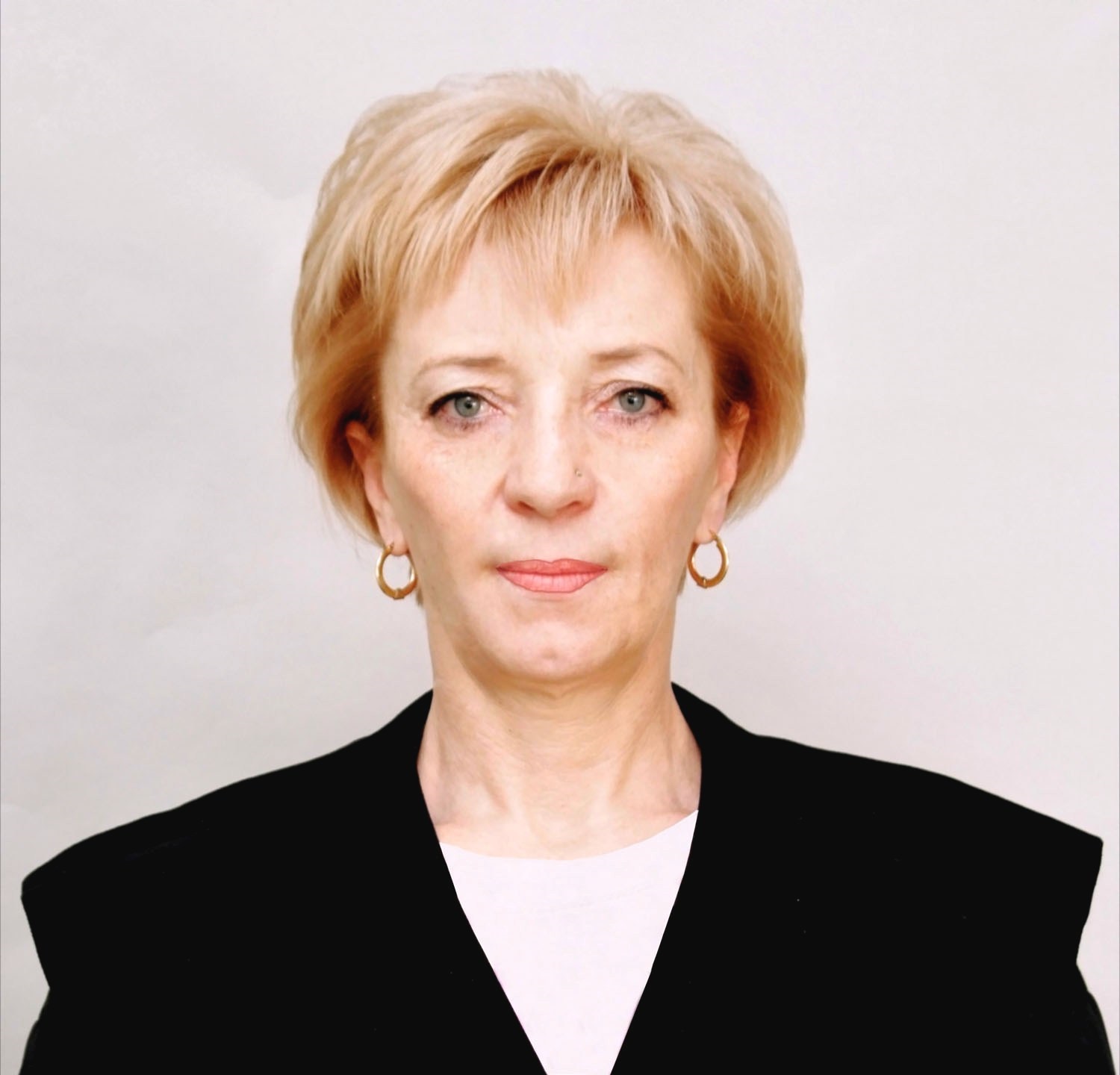 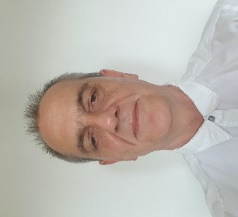 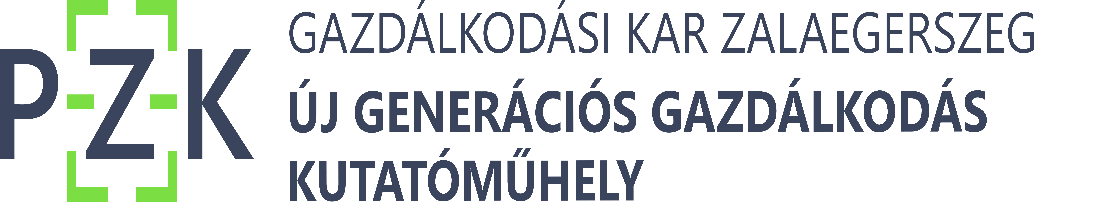 Eszköz és módszer
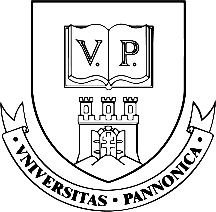 - Gyors 7/24
- Informatív, vizuális, könnyen érthető
- Korai figyelmeztetés (EWS 1. gen.)
- Tevékenységi profil, életszakasz
- Helyzet- és időszakos elemzés
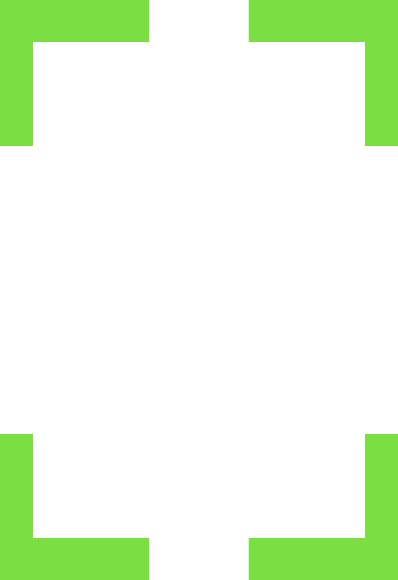 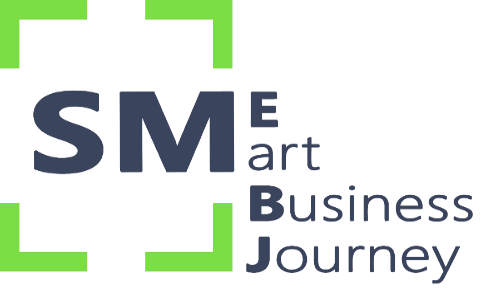 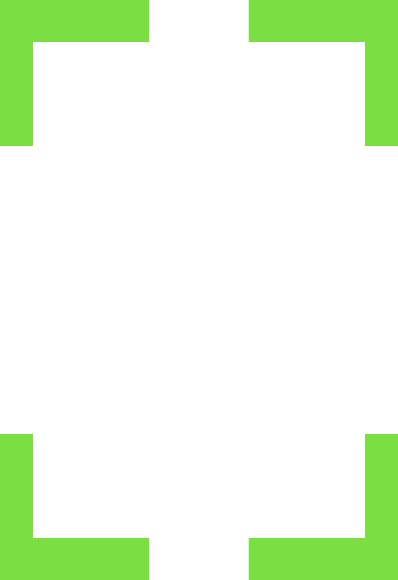 PÉNZÜGYI 
TURNAROUND 
CONTROLLING
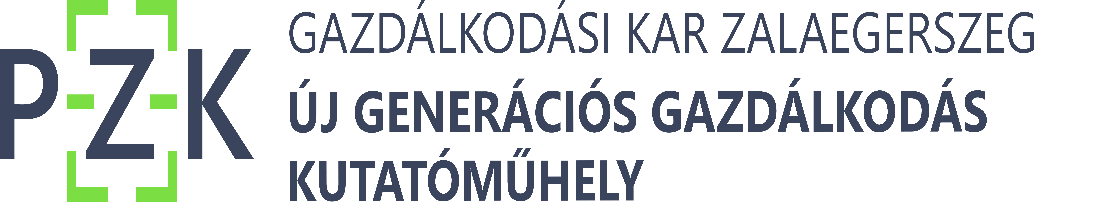 MAGYARI Katinka EMBA
[Speaker Notes: A tanácsadói munka az ügyfeleik felé,  igényli a gyorsaságot, a rugalmasságot, a vizualitást, a gazdálkodási betegségek korai figyelmeztetését, tev., életszakasz, helyzet- és időszakos elemzés függvényében..]
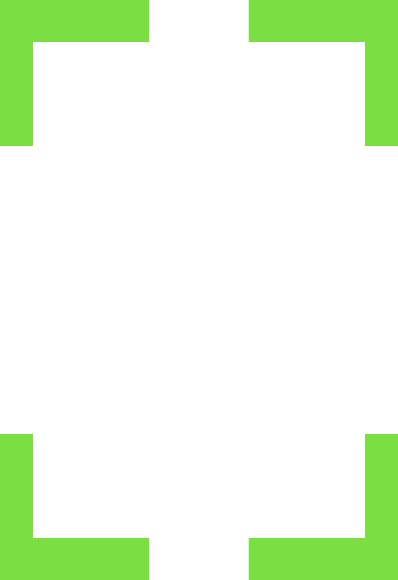 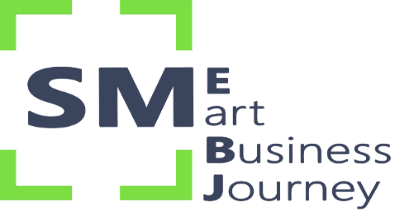 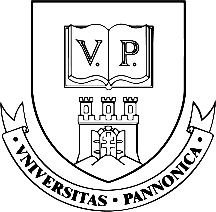 PÉNZÜGYI 
TURNAROUND 
CONTROLLING
Pénzügyi elemző és diagnóziskészítő alapmodul – logikai váz és tartalom
„Úgy legyen  jövedelmező a vállalkozásunk, hogy közben fizetőképes, nem eladósodott, perspektivikus a működése, valamint hatékony eszköz- és vagyongazdálkodást folytat.”
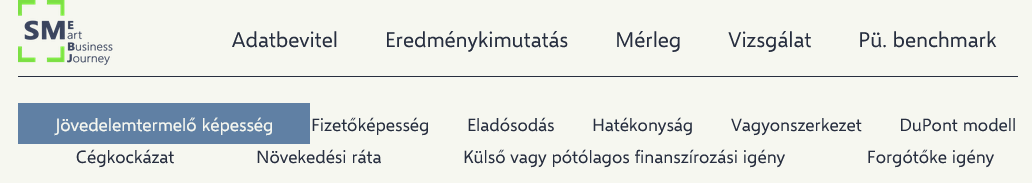 Forrás: SMESBJ monitorkép
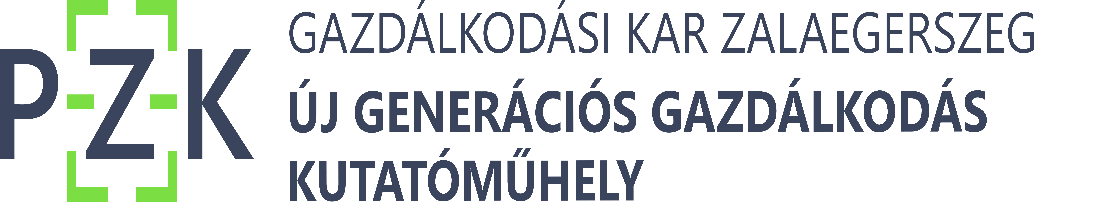 MAGYARI Katinka EMBA
[Speaker Notes: Mind az app, mind a TC azonos logikai vázra épül. (felső sor). Az SMESBJ 10 vizsgálati moduljából 7 korai figy. rendszer moduljai jöv. Term. Képesség, fiz. Képesség, eladósodás, hatékonyság, vagyonszerk,., DuPont model és cégkockázat). Mindkettő vizuálisan, a színek információs tartalma miatt értelmezhetővé teszi az adott életszakasz és gazdálkodás tüneteit, amelyek ösztönzést adnak a váll. bajok, problémák, minz okok felkutatására (mivel mindkettő korai figyelmeztetésre alkalmas).]
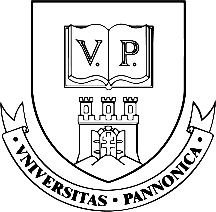 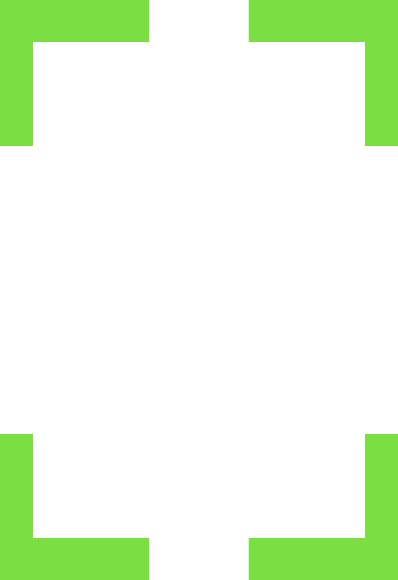 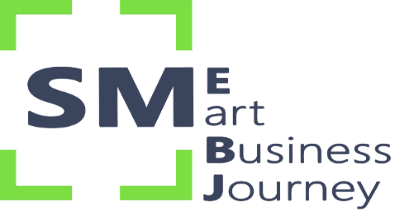 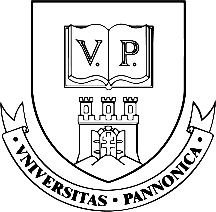 PÉNZÜGYI 
TURNAROUND 
CONTROLLING
a gazdálkodás erős pontjai (Helyzetelemzés), kedvező eredményalakulás, sikeres növekedés vagy válságból eredményes fordulat (Időszakos elemzés)
a válság gyenge jelzése, figyelmeztető jel (Időszakos elemzés)
a gazdálkodás gyenge pontja, az adott cégkockázat magas szintje (Helyzetelemzés), válság erős jelzése, az adott cégkockázatok tartósan magas szintje (Időszakos elemzés)
változatlan eredmény (Időszakos elemzés)
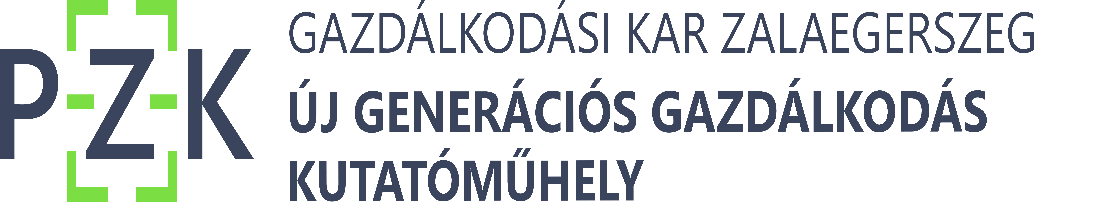 MAGYARI Katinka EMBA
[Speaker Notes: A vizualizáció a következő… Az alkalmazást 2 váll. mintát mutatjuk be. A TC módszert egy már, az év elején, az Új mügyi szemlében publikált munkánkból mutatjuk be.]
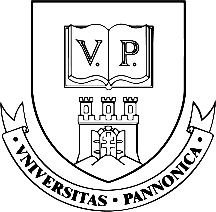 H1: Akár a növekvő, akár a hanyatló szakaszban lévő vállalkozások is kerülhetnek turnaround helyzetbe, amit a működésük gyenge és erős jelzéseivel lehet azonosítani.
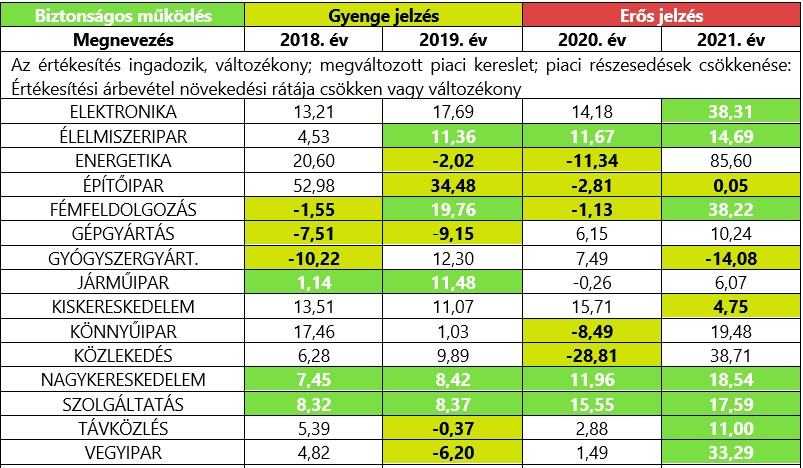 Közléekedés, szolgáltatás
távközlés, elektronika
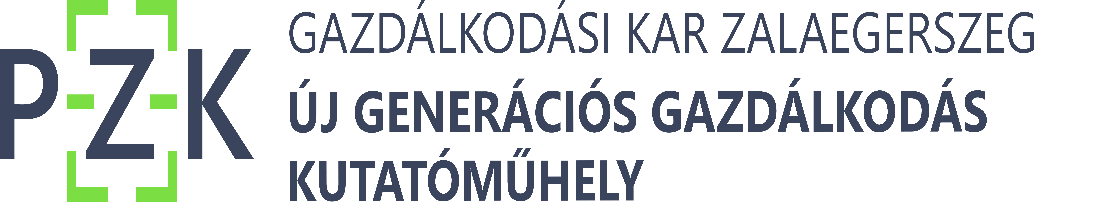 MAGYARI Katinka EMBA
H2. Egyértelmű különbség van a nagyvállalatok és kkv vezetők válsághoz való hozzáállásában.
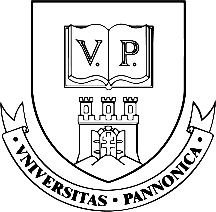 Forrás: Saját szerkesztés SPSS programmal történő számításról
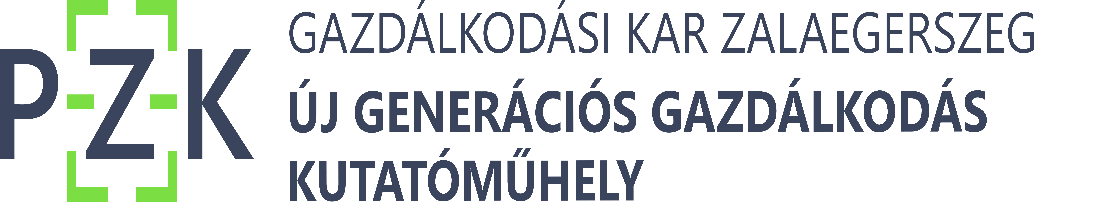 MAGYARI Katinka EMBA
H2. Egyértelmű különbség van a nagyvállalatok és kkv vezetők válsághoz való hozzáállásában.
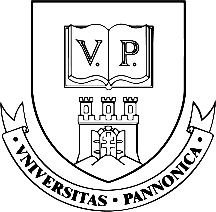 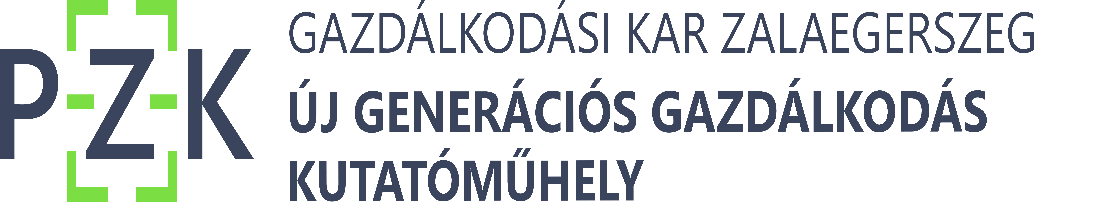 MAGYARI Katinka EMBA
Magyar empirikus fordulatkezelési modell
Forrás: Katits – Palányi 2023.
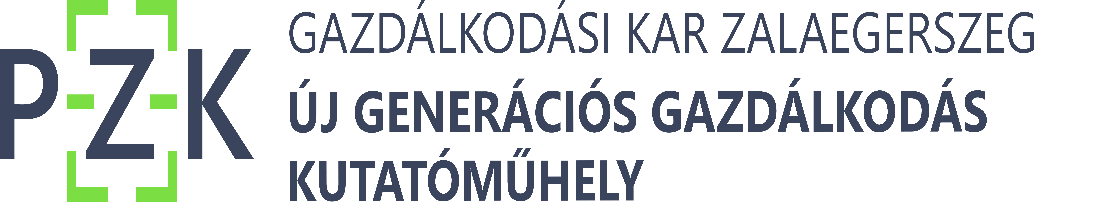 Dr. habil KATITS Etelka PhD
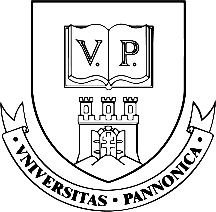 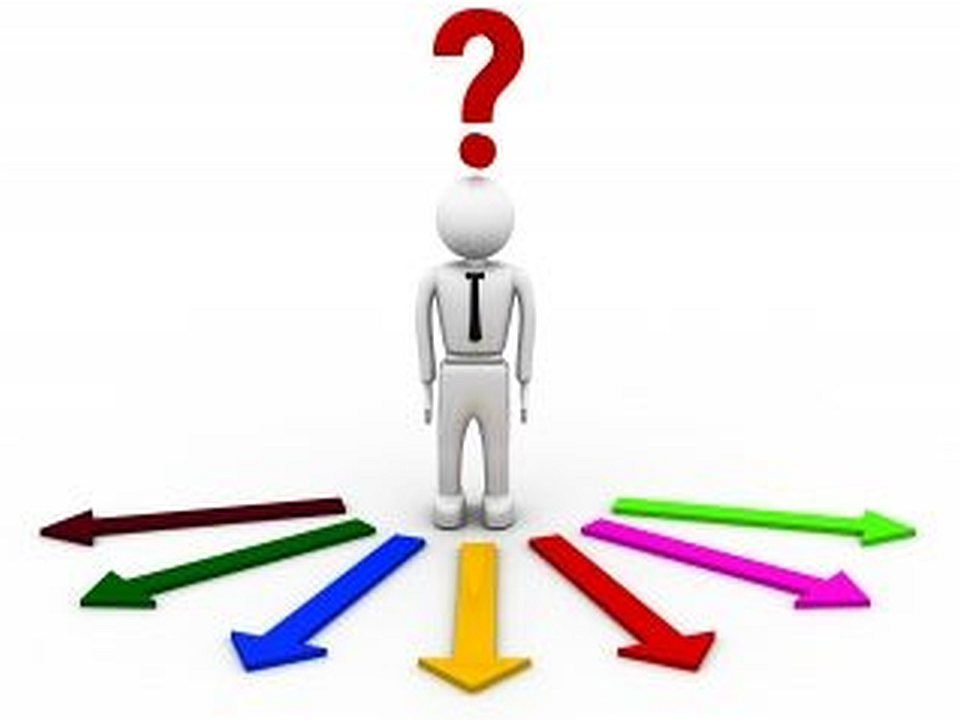 A vállalkozás végső mércéje nem az, hogy hol van biztonságban, hanem hogy hol van a kihívások és a változ(tat)ások idején.
Köszönöm a figyelmet!
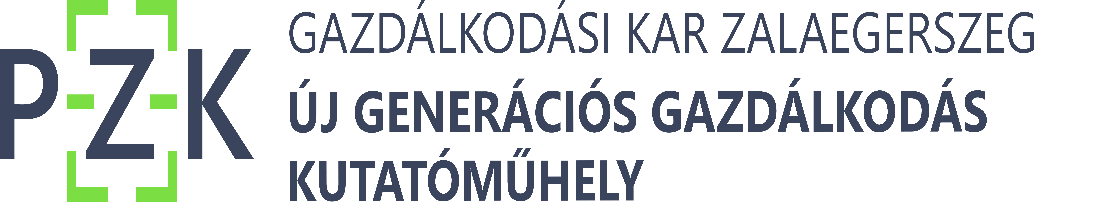 MAGYARI Katinka EMBA